Global Vaccine and Immunization Research Forum 2023
Grand Hyatt, Incheon, Republic of Korea
28 – 30 March 2023
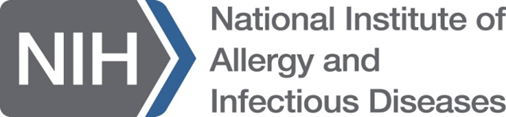 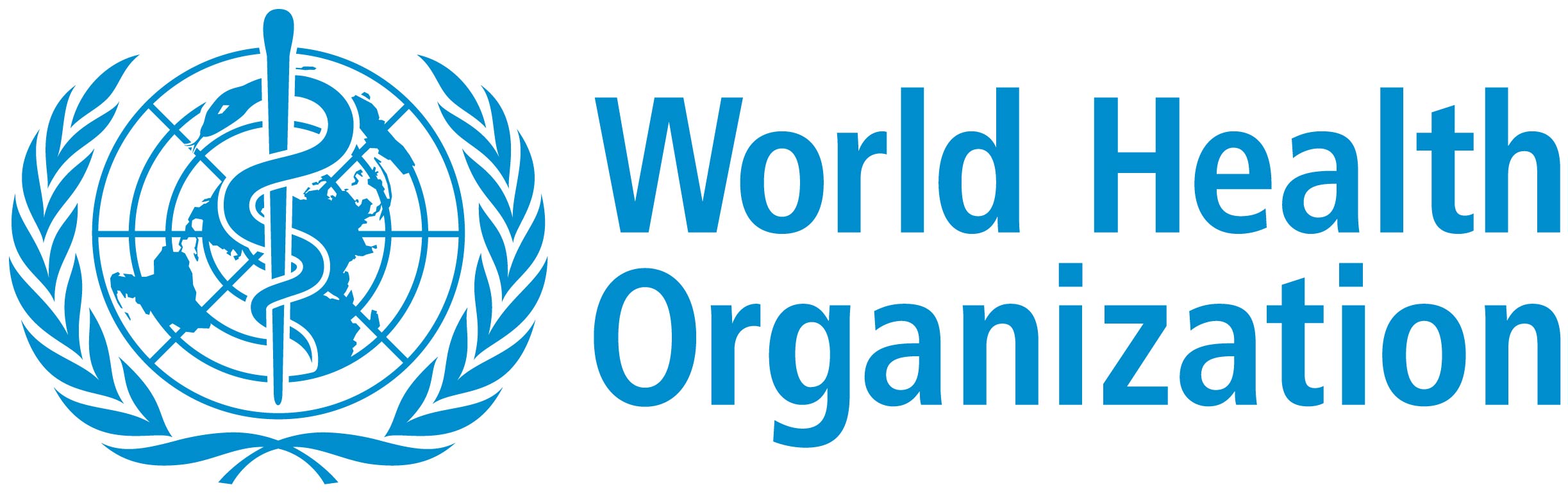 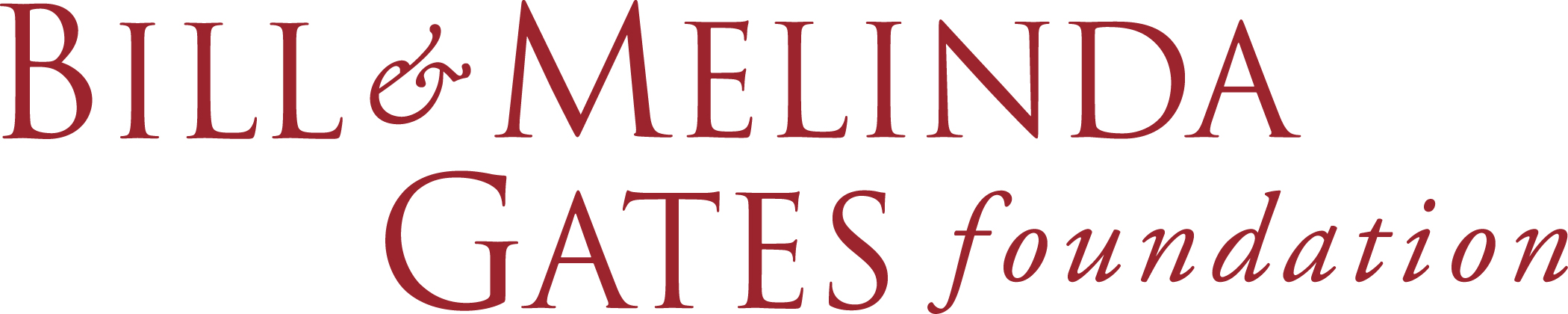 Global Vaccine and Immunization Research Forum 2023
Grand Hyatt, Incheon, Republic of Korea
28 – 30 March 2023
*recorded presentation
2
Global Vaccine and Immunization Research Forum 2023
Grand Hyatt, Incheon, Republic of Korea
28 – 30 March 2023
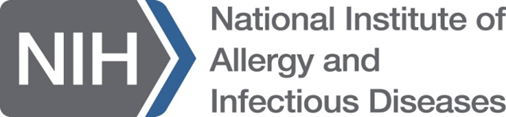 Updates and additional details at https://eventmobi.com/gvirf2023 
Meeting materials and videos will be posted at https://www.technet-21.org/en/topics/gvirf 
Questions? Contact GVIRF@who.int
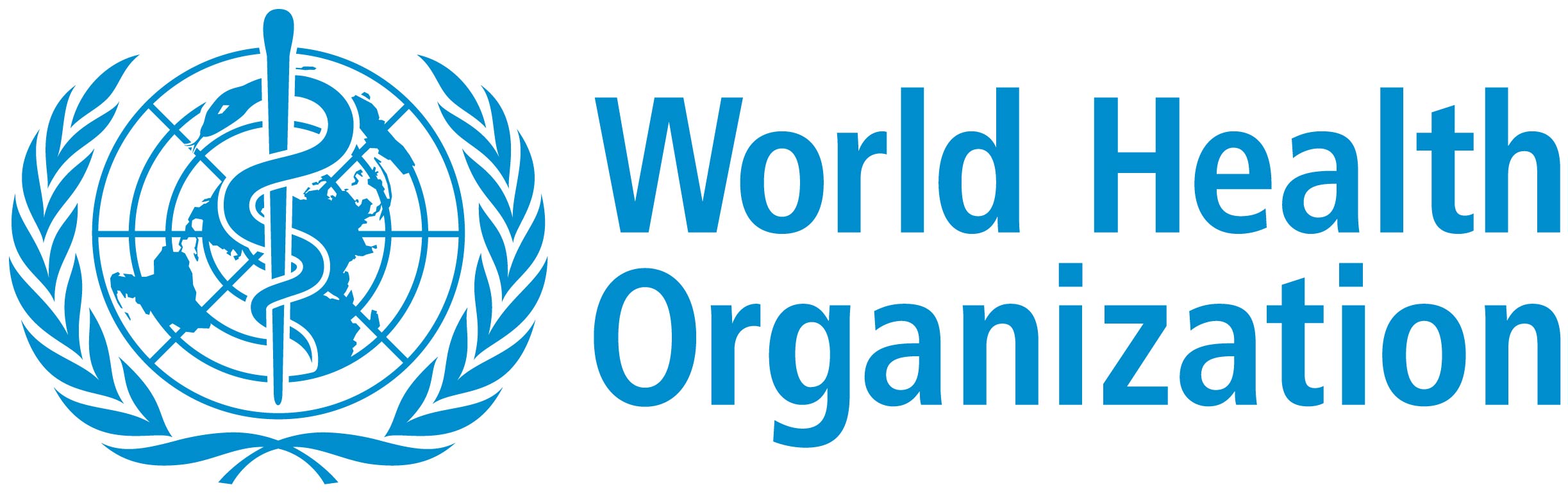 3
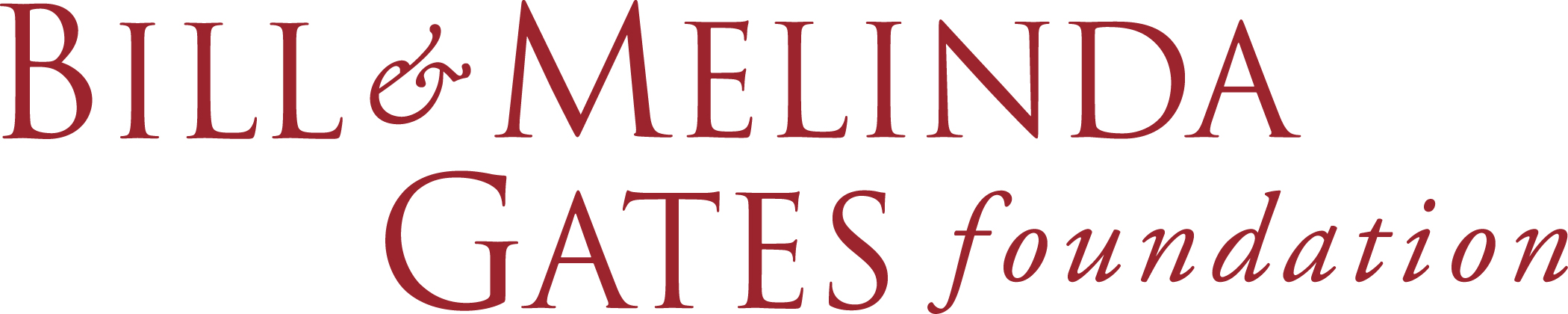 Global Vaccine and Immunization Research Forum 2023
Grand Hyatt, Incheon, Republic of Korea
28 – 30 March 2023
4
Global Vaccine and Immunization Research Forum 2023
Grand Hyatt, Incheon, Republic of Korea
28 – 30 March 2023
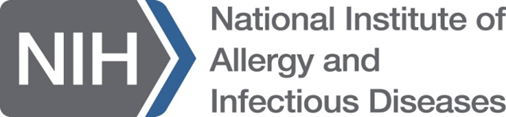 *recorded presentation
Updates and additional details at https://eventmobi.com/gvirf2023 
Meeting materials and videos will be posted at https://www.technet-21.org/en/topics/gvirf 
Questions? Contact GVIRF@who.int
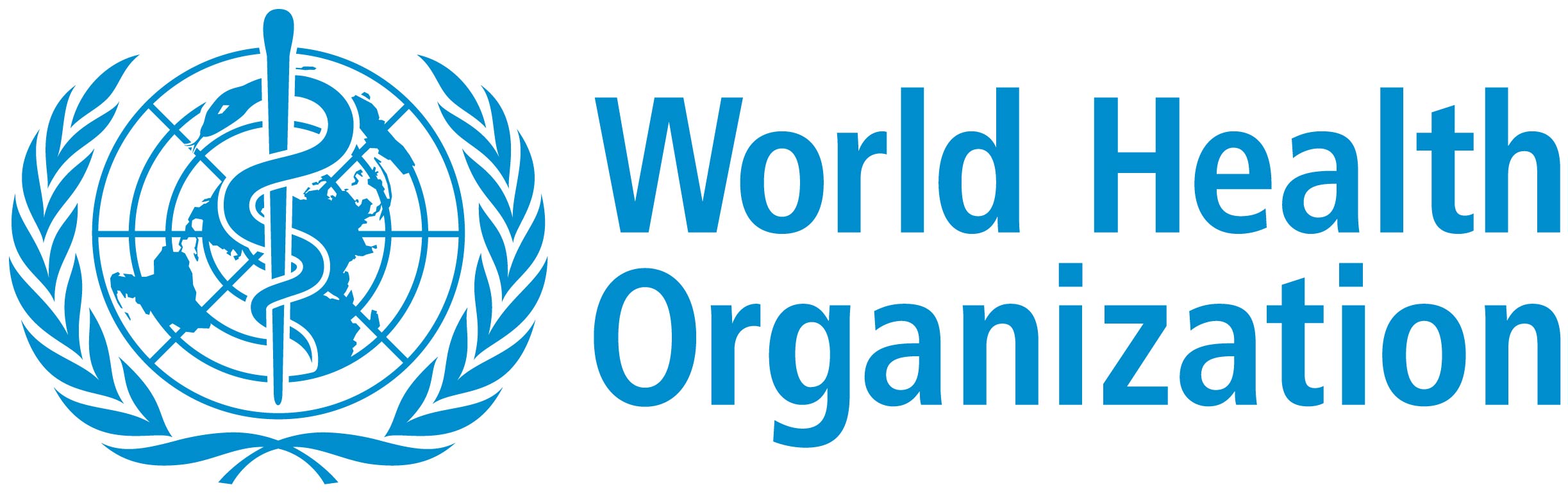 5
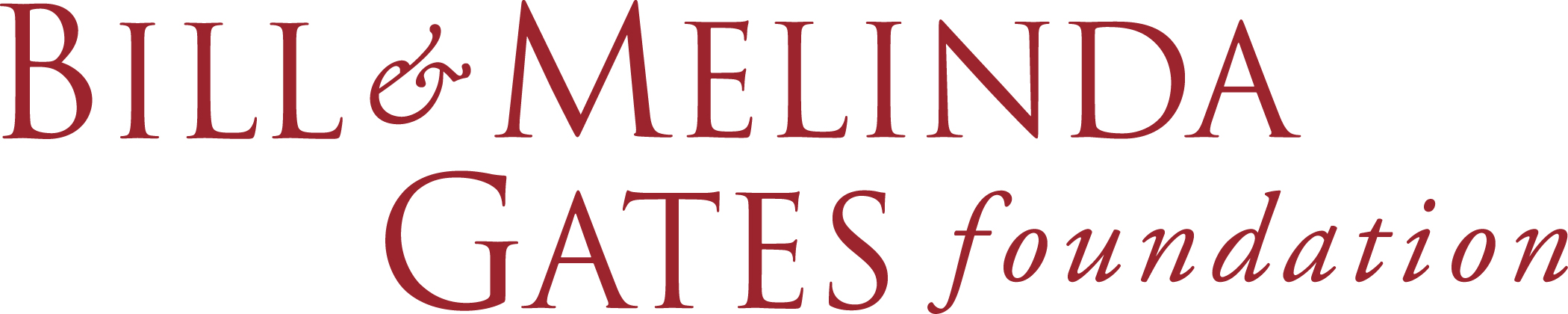 Global Vaccine and Immunization Research Forum 2023
Grand Hyatt, Incheon, Republic of Korea
28 – 30 March 2023
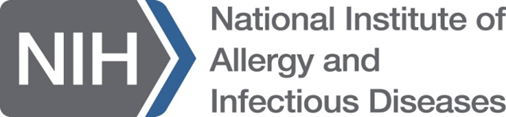 *recorded presentation
Updates and additional details at https://eventmobi.com/gvirf2023 
Meeting materials and videos will be posted at https://www.technet-21.org/en/topics/gvirf 
Questions? Contact GVIRF@who.int
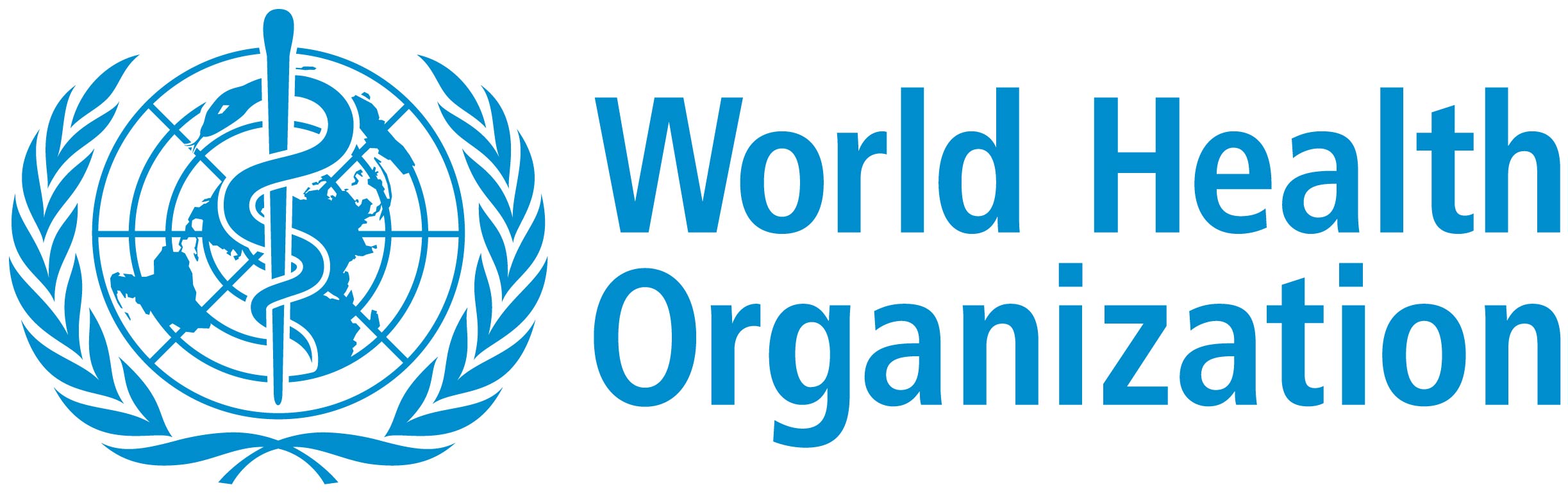 6
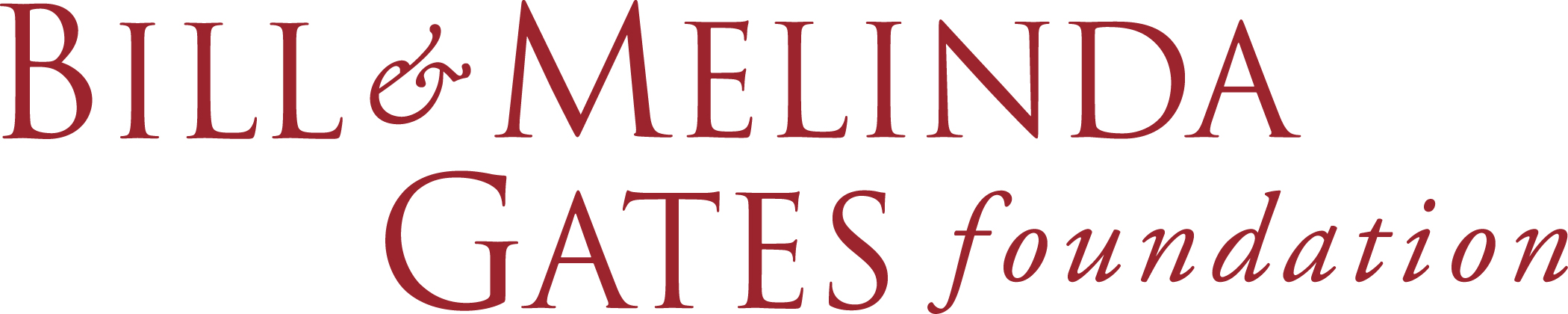 Global Vaccine and Immunization Research Forum 2023
Grand Hyatt, Incheon, Republic of Korea
28 – 30 March 2023
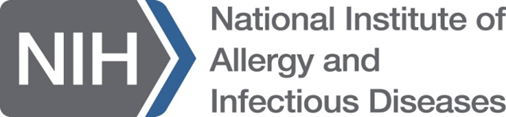 *recorded presentation
Updates and additional details at https://eventmobi.com/gvirf2023 
Meeting materials and videos will be posted at https://www.technet-21.org/en/topics/gvirf 
Questions? Contact GVIRF@who.int
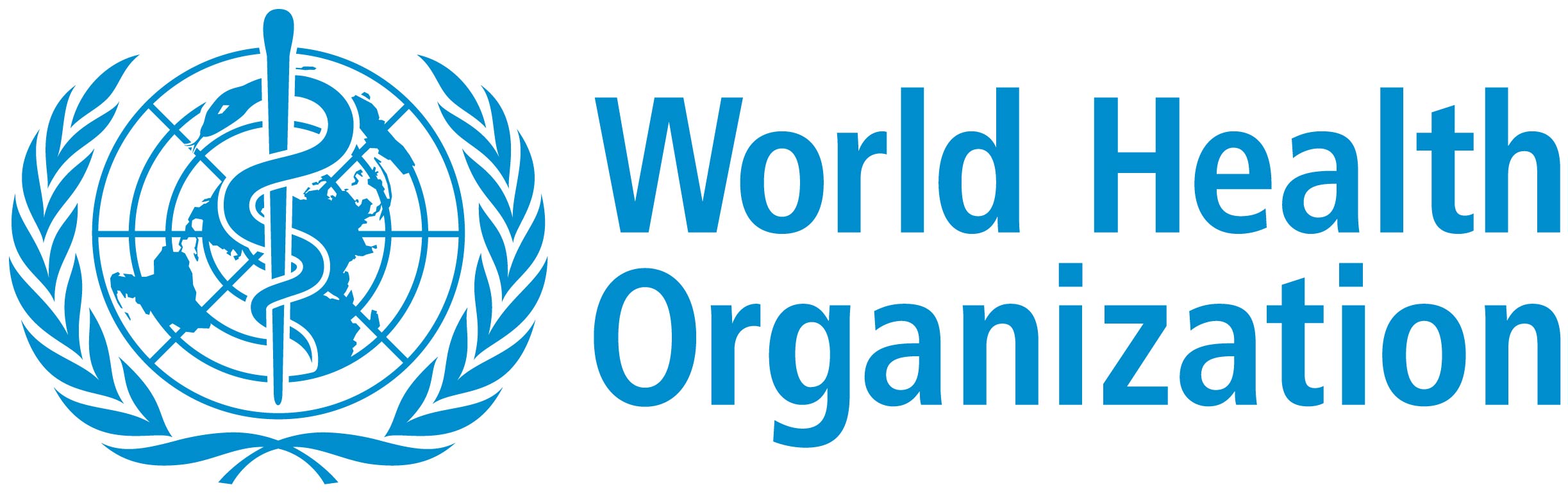 7
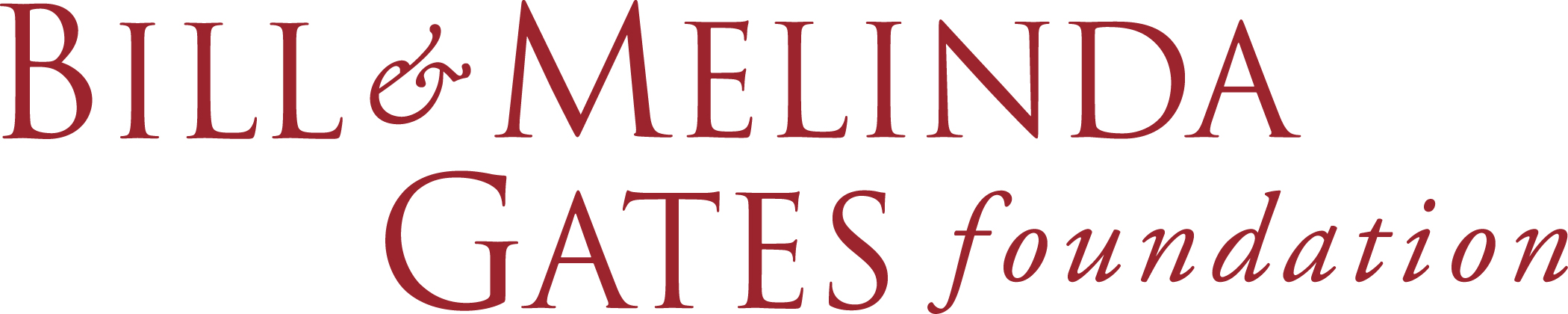 Global Vaccine and Immunization Research Forum 2023
Grand Hyatt, Incheon, Republic of Korea
28 – 30 March 2023
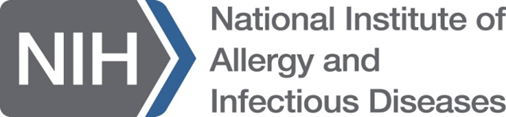 Join Reception 1 to discuss odd-numbered posters and Reception 2 to discuss even-numbered posters.
Abstracts available online at https://www.technet-21.org/en/hot-topics-items/15105-gvirf 
* Poster will be presented in Workshop 8.
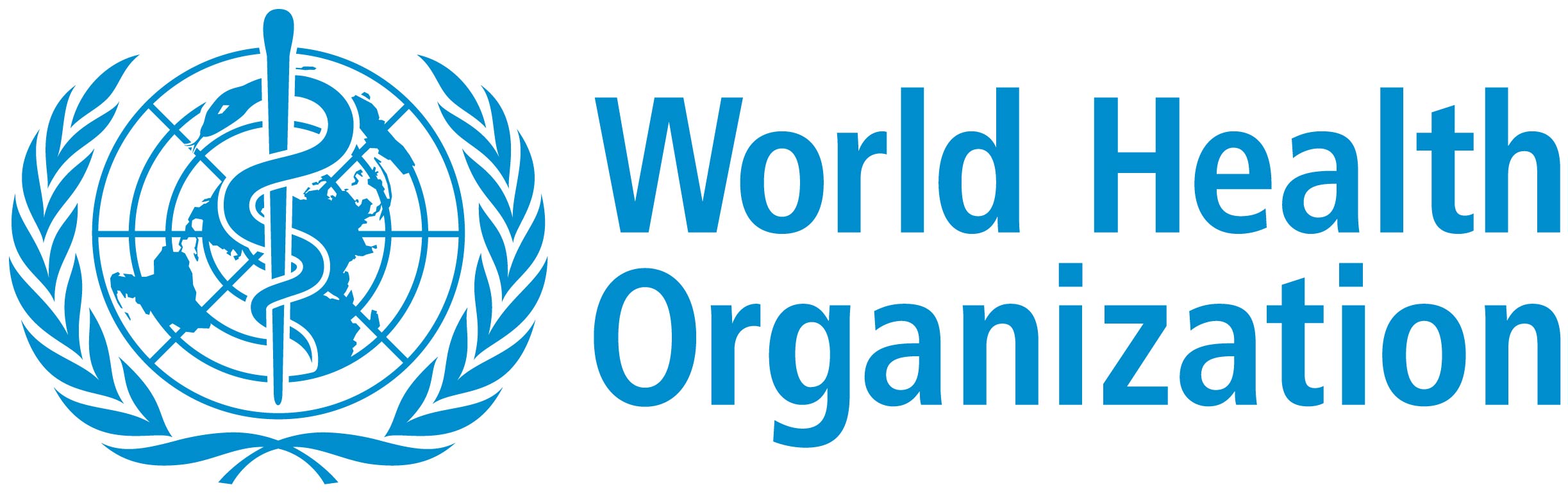 8
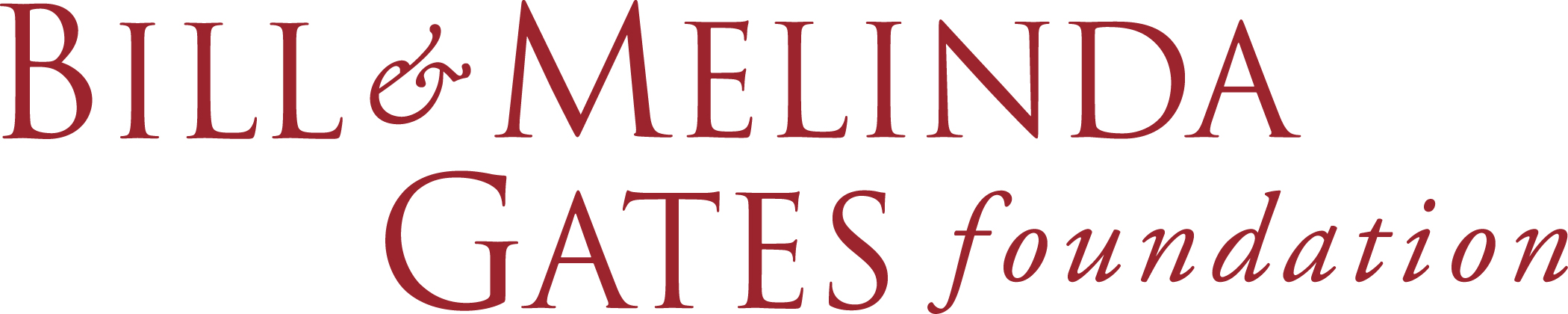 Global Vaccine and Immunization Research Forum 2023
Grand Hyatt, Incheon, Republic of Korea
28 – 30 March 2023
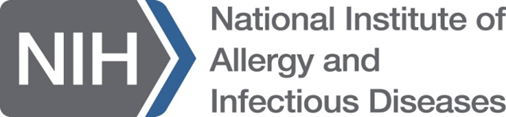 Join Reception 1 to discuss odd-numbered posters and Reception 2 to discuss even-numbered posters.
Abstracts available online at https://www.technet-21.org/en/hot-topics-items/15105-gvirf 
* Poster will be presented in Workshop 8.
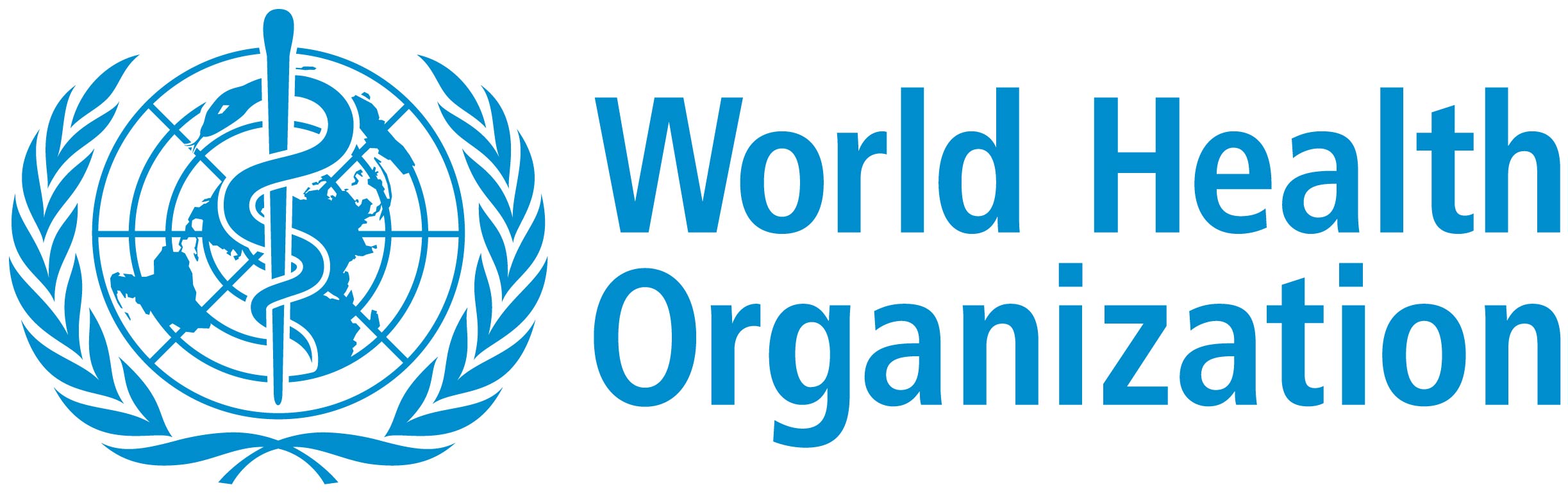 9
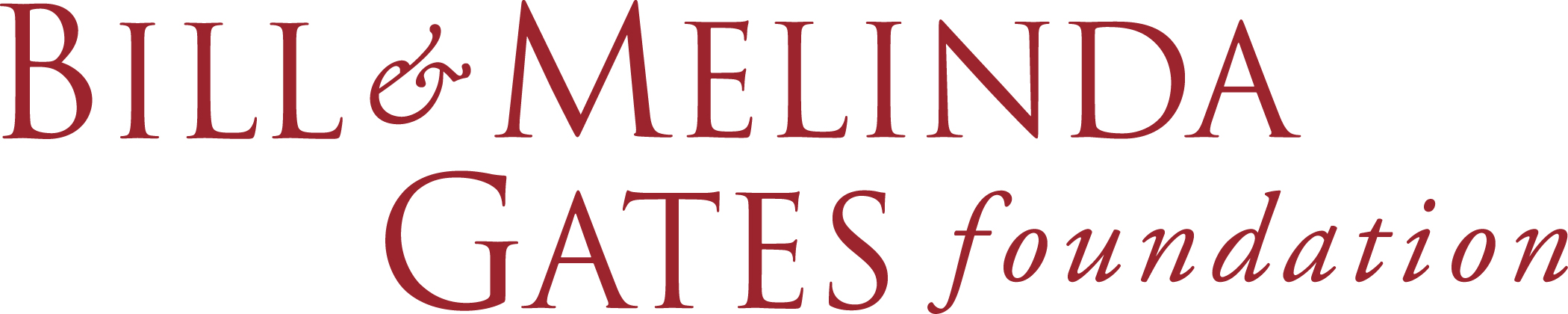